Chapitre SOCIO 2. 2- La conflictualité sociale : pathologie, facteur de cohésion sociale ou moteur du changement social?
1- Quel était le taux de syndicalisation en France en 2015 ?
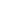 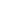 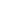 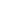 Source : Organisation Internationale du Travail
2- Citez les trois secteurs d’activité pour lesquels la part des entreprises de plus de 200 salariés ayant déclaré au moins une grève en 2012 est la plus importante ?
Source : DARES
3- Quel était le nombre de journées non travaillées pour fait de grève dans les entreprises françaises en 1975 ? en 1990 ? en 2000 ? en 2004 ?
Rq : Jusqu'en 1996, il s'agit des conflits localisés dans les entreprises, y compris les entreprises publiques du secteur des transports (SNCF, RATP, Air France, etc.) ; de 1996 à 2004, il s'agit de données redressées portant sur les entreprises privées hors transports.
Source : DARES
4- Comment a évolué le nombre de JINT pour 1000 salariés en France depuis 2005 ?
Source : DARES
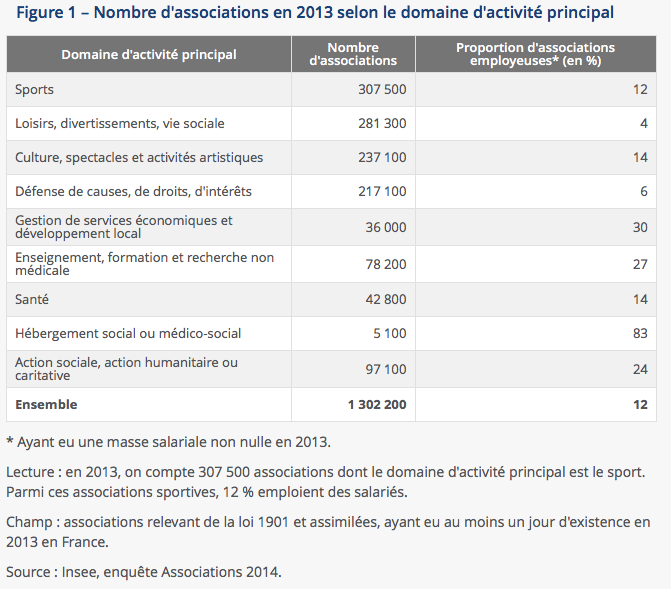 5- Quel était le nombre d’associations actives en France en 2013 ?
Source : INSEE
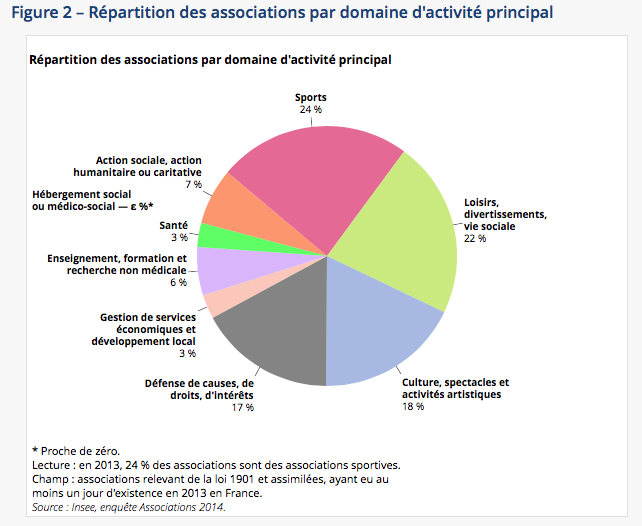 6- Parmi celles-ci quelle était la part des associations défendant des causes, des droits ou des intérêts ?
Source : INSEE